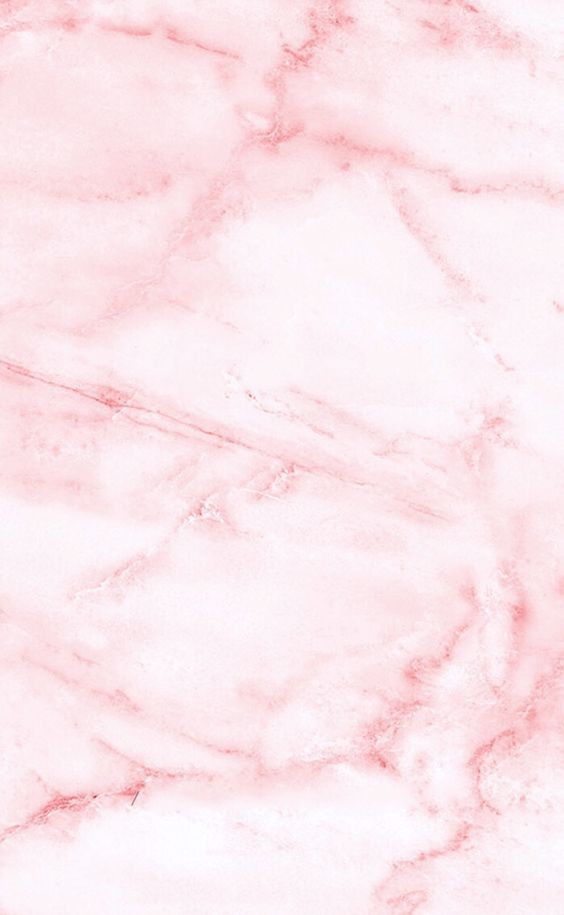 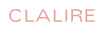 輕鬆打造韓國迷人水光肌
韓妹必備
＃輕薄遮瑕
＃持久貼服
＃自然妝感
＄199
＃2天1夜
＃防水防油防脫
SPF50+/PA+++
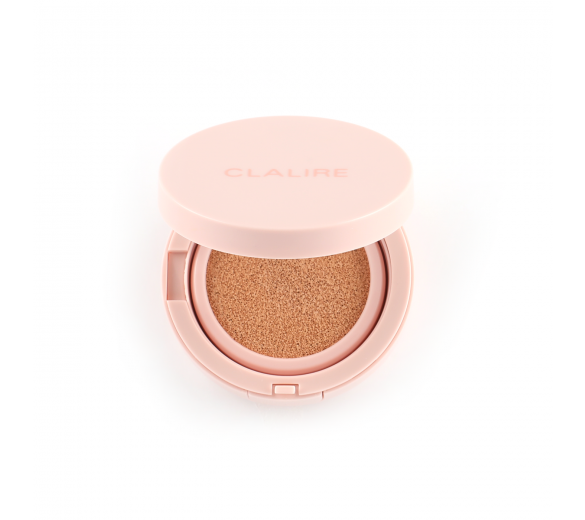 植物提取精油-保濕力強花水精華-滋潤清爽腺苷-減淡皺紋鹼醯胺-美白提亮膚色
兩款色號
亮白
自然
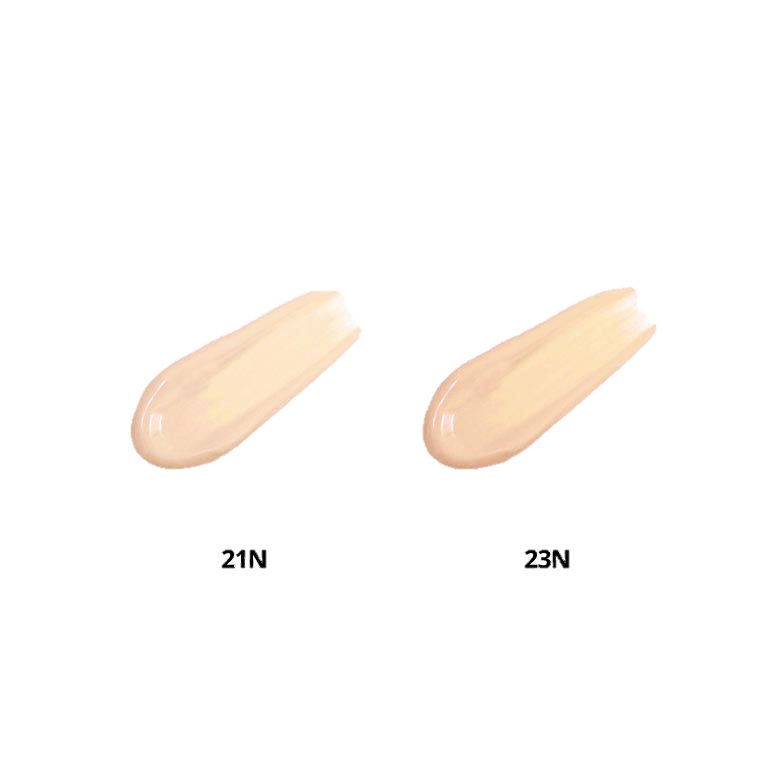 韓國製造
CLALIRE 48小時無瑕持久氣墊粉底
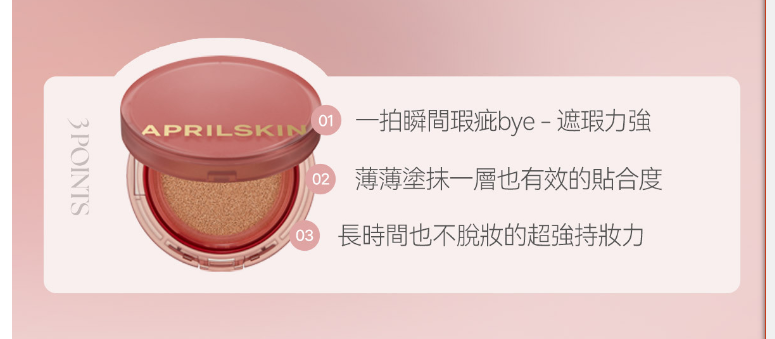